Frog Lifecycle
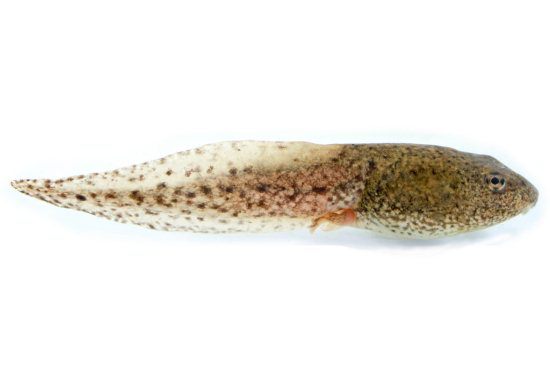 Eggs
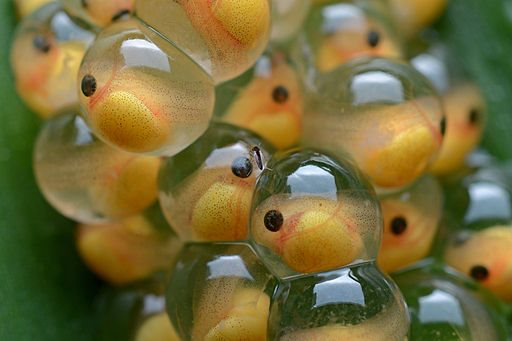 tadpole
Adult
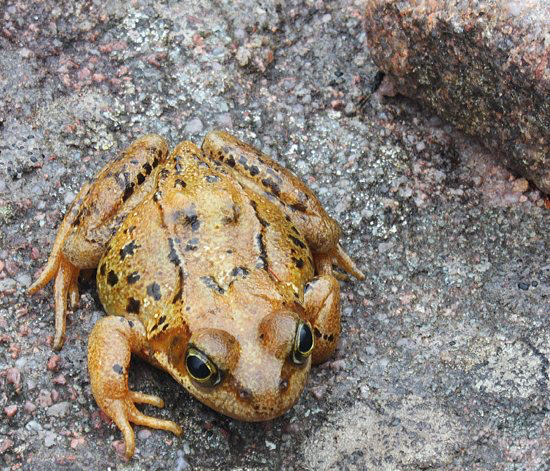 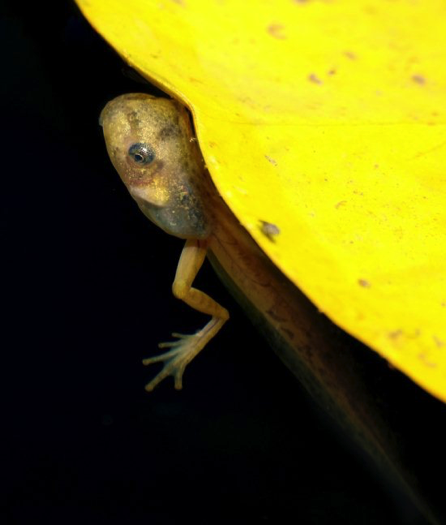 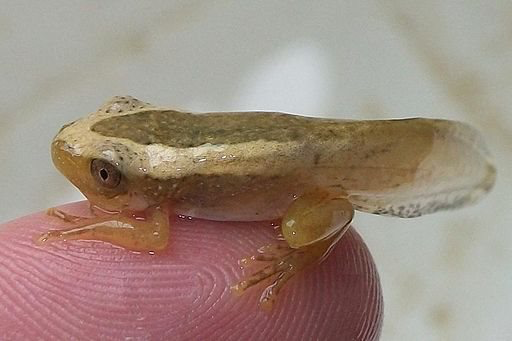 Tadpole with Legs
Froglet
By: Yoav
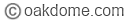